DIAGNÓSTICO POR IMÁGEN
TALLERES III
Ana Mª Ibarra Macià
Validadación: Eduardo Pachón
Presentación del caso
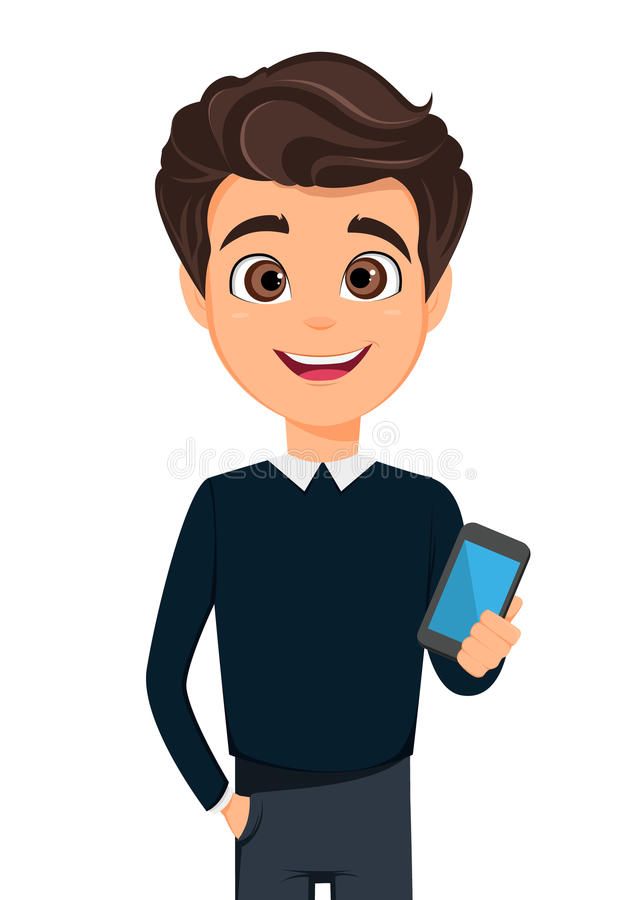 Varón, 27 años
Fumador  1 paq/día
Neumotórax espontáneo
No otros antecedentes medico quirúrgicos de interés.
PRUEBAS COMPLEMENTARIAS
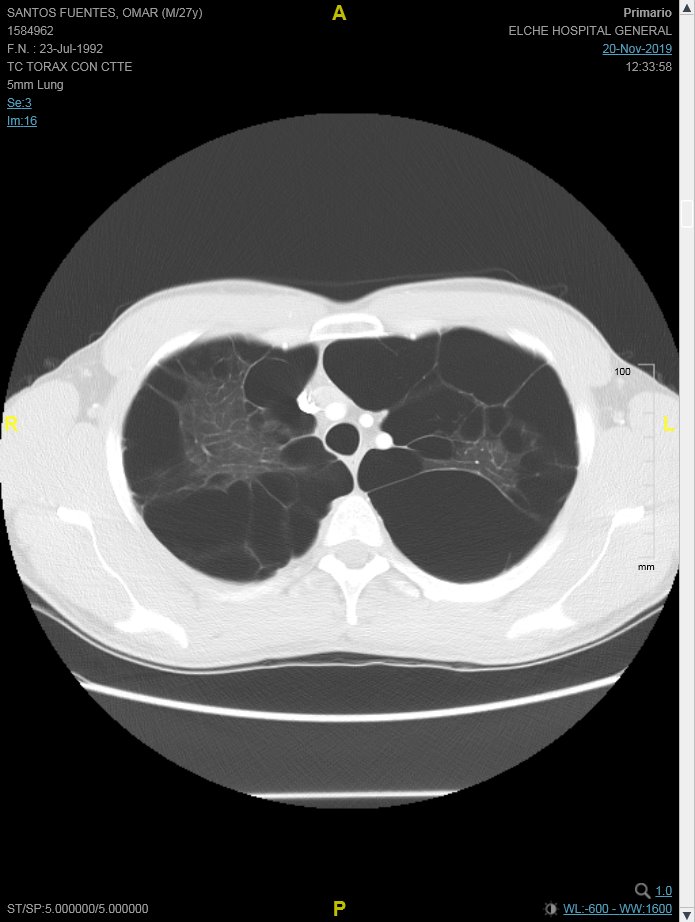 PRUEBAS COMPLEMENTARIAS
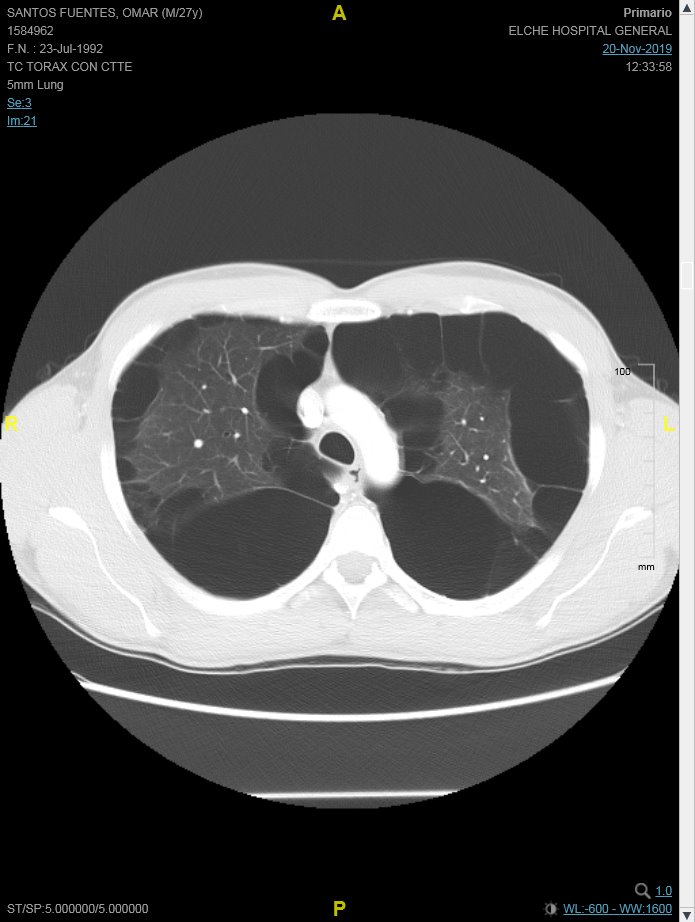 Resolución del caso
ENFISEMA BULLOSO GIGANTE IDIOPÁTICO



Entidad rara y progresiva que afecta a gente joven, más frecuente en varones fumadores, y que puede estar asociada a síndrome de Marfan, Ehlers-Danlos o deficit de alfa 1 antitripsina